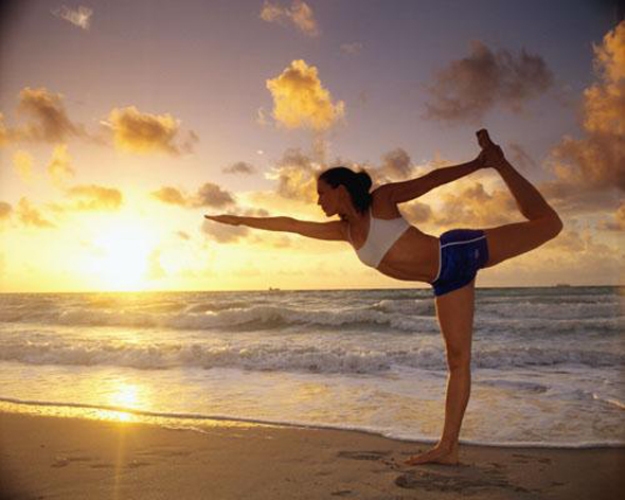 Отдых  души начинается       с тела.
ООО «ЯНЕКС»
8-910-79-34-943 * 8-922-08-86-895
                 www.yaneks-shop.ru
Массажеры. Тренажеры. Товары для здоровья
Товары, которые подарят 
                         Вам и Вашим  близким 
                            здоровье, бодрость  
                   и  отличное  самочувствие
Наша компания «ЯНЕКС», предлагает товары для вашего здоровья и комфорта.                               От ручных  портативных   массажеров   до комплексных   массажных систем –                             позволяющих снять усталость, привести мышцы в тонус, обеспечить заряд бодрости на целый день
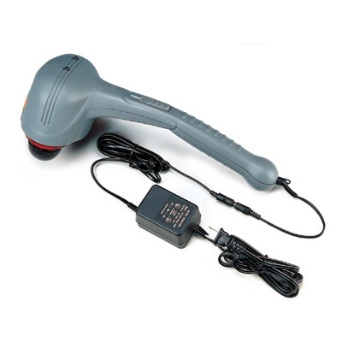 Ручные портативные массажеры
Основные проблемы с которыми легко справляются ручные массажеры:Бессонница, стресс, депрессия. Также массаж повышает общий тонус организма и нормализирует сонСнимает боли и ломоту в ногах, в том числе и те боли, которые связаны с ревматическими заболеваниямиНормализирует артериальное давлениеУлучшает обмен веществ, борется с целлюлитом, что в результате приводит к постепенному снижению весаПовышение упругости кожи, активизация кровообращенияПовышение общего тонуса мышц;благотворно влияет на нервную и иммунную систему;активизирует циркуляцию крови, лимфоотток
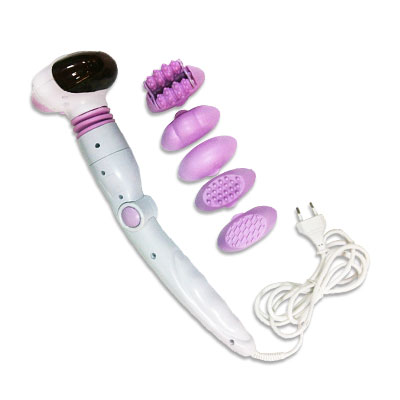 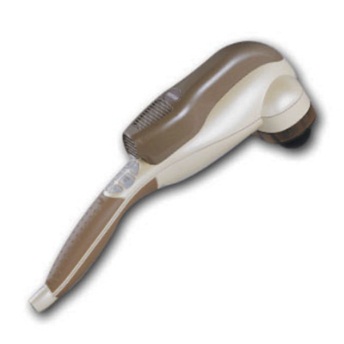 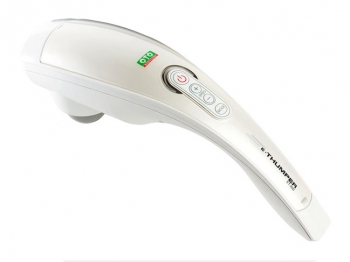 От 1990 руб
Ccылка на товар: http://www.yaneks-shop.ru/magazin/portativnye-massazhery
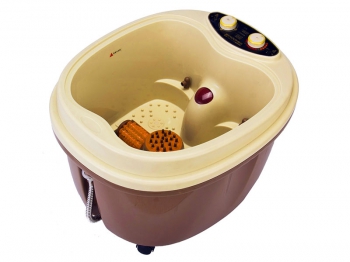 Гидромассажеры
Уникальным достижением современных технологий является создание гидромассажных ванночек для ног. С помощью этого оборудования можно самостоятельно проводить полезные для здоровья процедуры в  домашних условиях, такие, как пузырьковый и волновой гидромассаж ног, а также разминающий и шиатцу массаж стоп с подогревом.
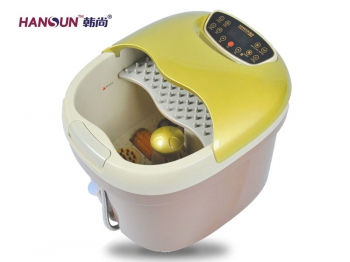 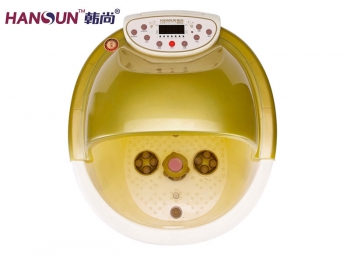 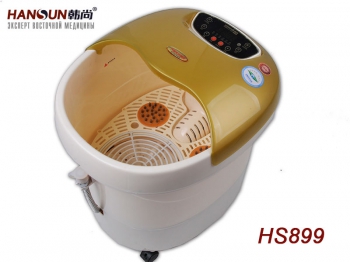 От 6900 руб
Ссылка на товар: http://www.yaneks-shop.ru/magazin/gidromassazh
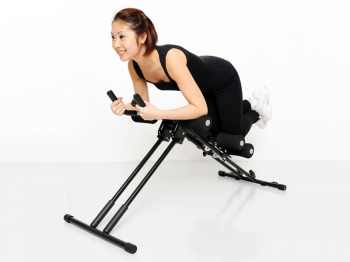 Тренажеры для фитнеса
Применение тренажера не зависит от вашей физической  подготовки, им просто пользоваться, тренажер станет вашим хорошим другом и помощником на пути к совершенному телу.Занимайтесь по 15-20 минут ежедневно, и вы сможете получить желаемую талию уже через 10 дней, Это успех без особых усилий! Испытайте на себе всю силу тренажеров для фитнеса, и вы останетесь довольны результатом, полученным за такой небольшой срок.
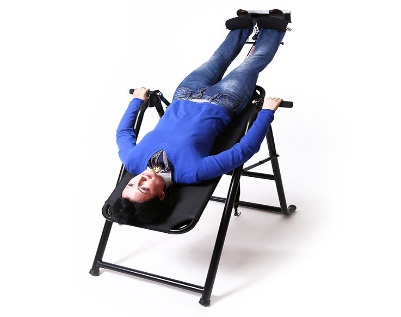 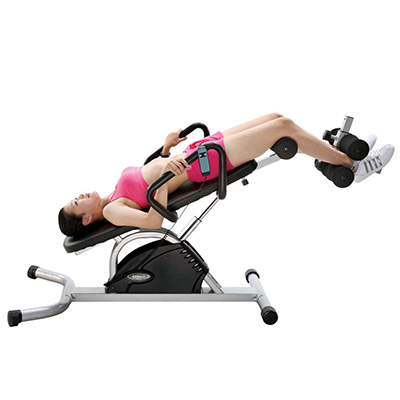 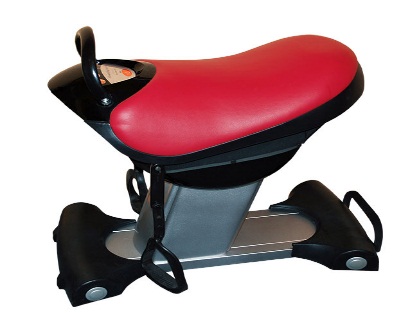 От 4950 руб
Ссылка на товар:http://www.yaneks-shop.ru/magazin/massazhery-trenazhery
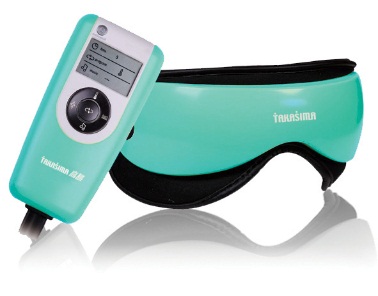 Массажеры для глаз и головы
Каждый день в бешеном ритме города, человеческий мозг испытывает ежедневный стресс от шума автомобилей, постоянных забот и проблем. Иногда хочется закрыть глаза и почувствовать гармонию и спокойствие. На верхних слоях кожи головы и лица находится множество нервных окончаний и рецепторов. При воздействии на них эффект расслабления  увеличивается в несколько раз, поэтому большинство людей засыпают от массажа головы и лица. Массаж головы не всегда доступен, компромиссом является использование массажера для головы и глаз в домашних условиях, который всегда под рукой, и вы можете получить качественный массаж в любое удобное для вас время.
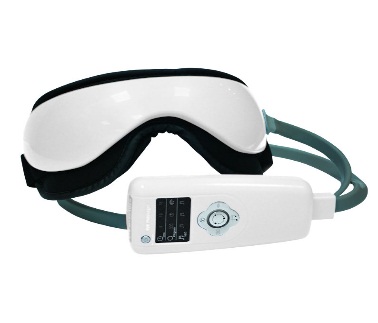 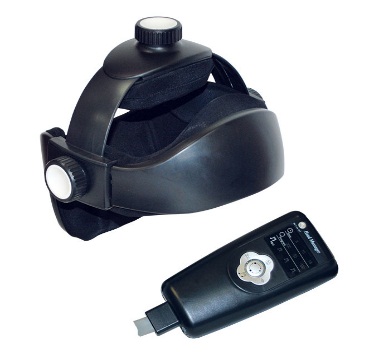 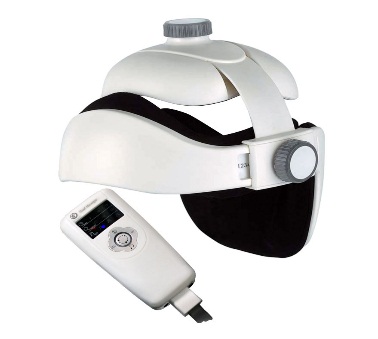 От 4900 руб
Ссылка на товар:http://www.yaneks-shop.ru/magazin/massazhery-dlya-glaz-i-golovy
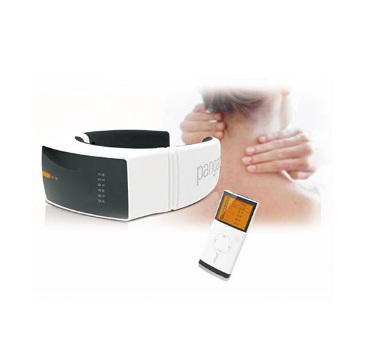 Массажеры для шеи и плеч
Все массажеры для шеи и плеч работают так: массажные головки вращаются одновременно в двух направлениях, благодаря чему мышцы освобождаются от напряжения и расслабляются. Дополнительно вы можете включить вибрацию, которая отлично стимулирует и улучшает кровообращение и лимфоток.Проникая вглубь мышечных тканей, массажер снимает напряжение и спазмы.
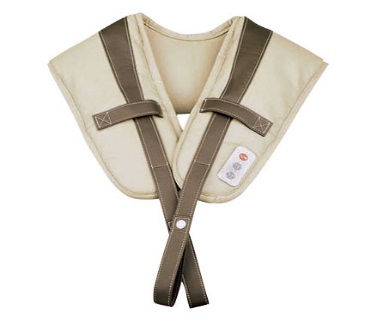 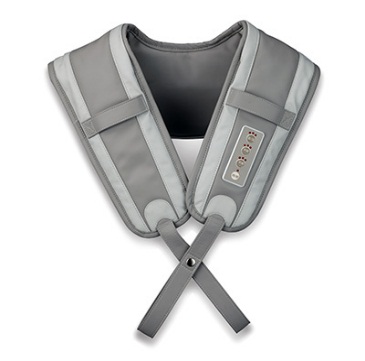 От 1850 руб
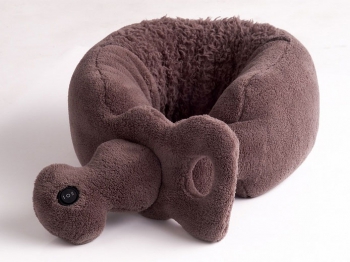 Ссылка на товар:http://www.yaneks-shop.ru/magazin/massazhery-dlya-shei-i-plech